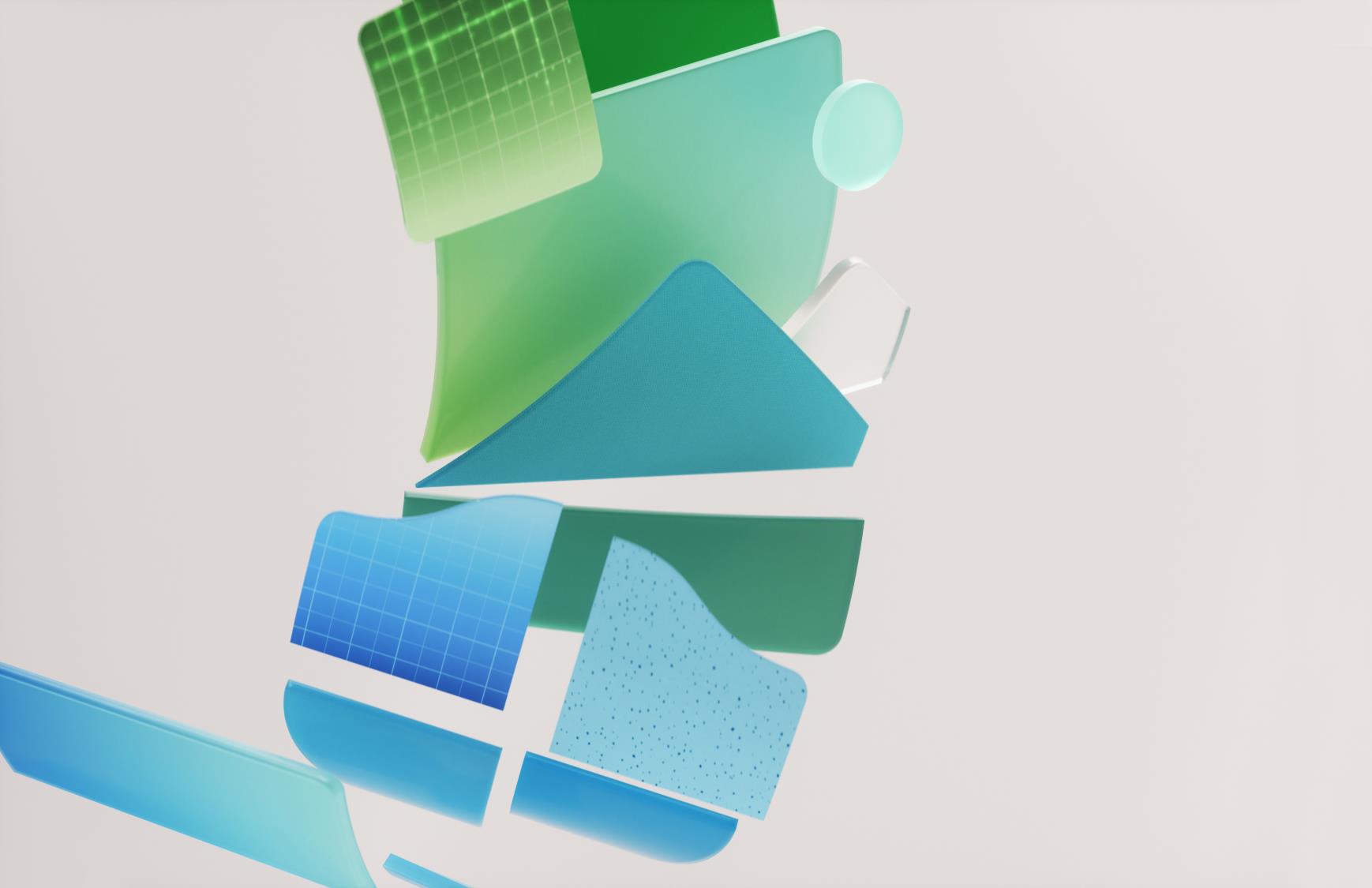 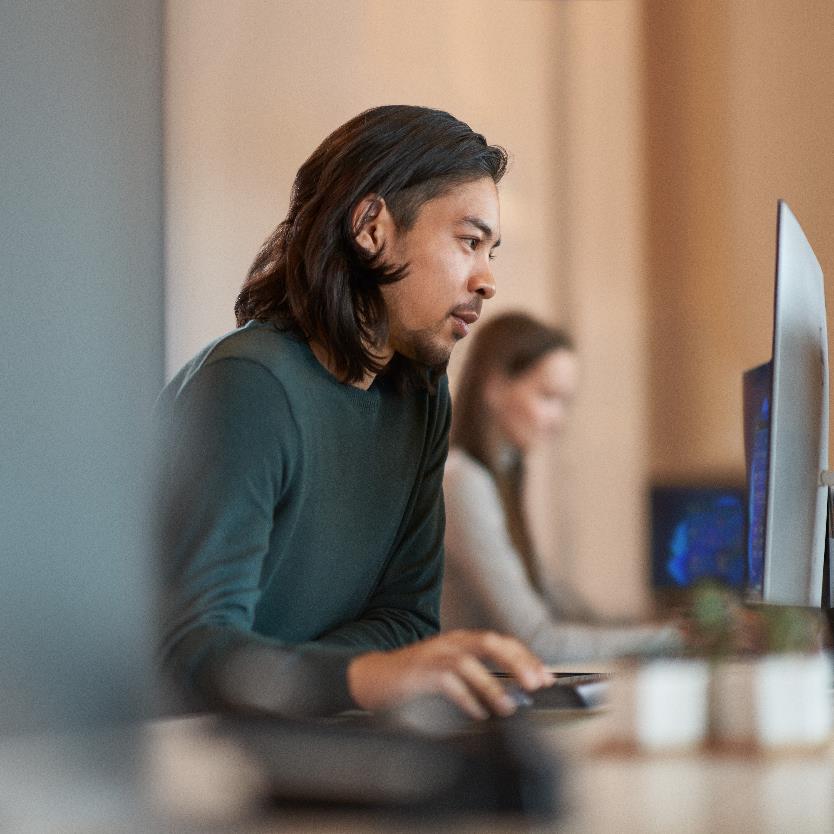 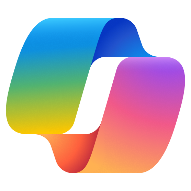 Copilot scenarios forIT
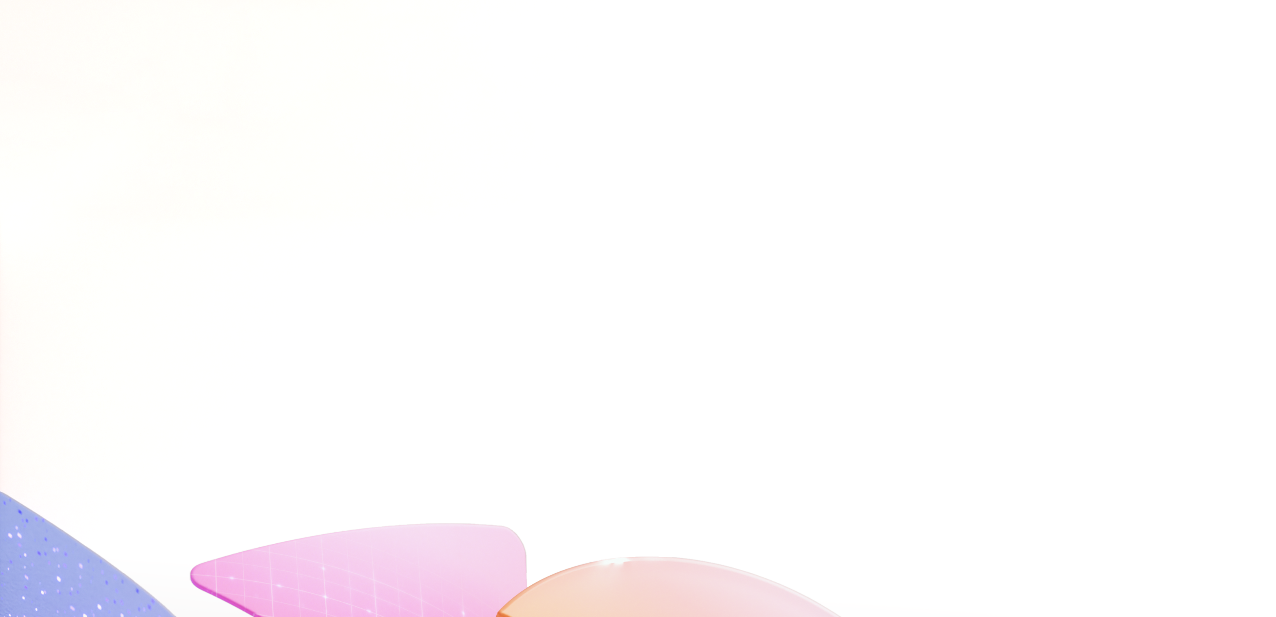 Copilot scenarios forIT
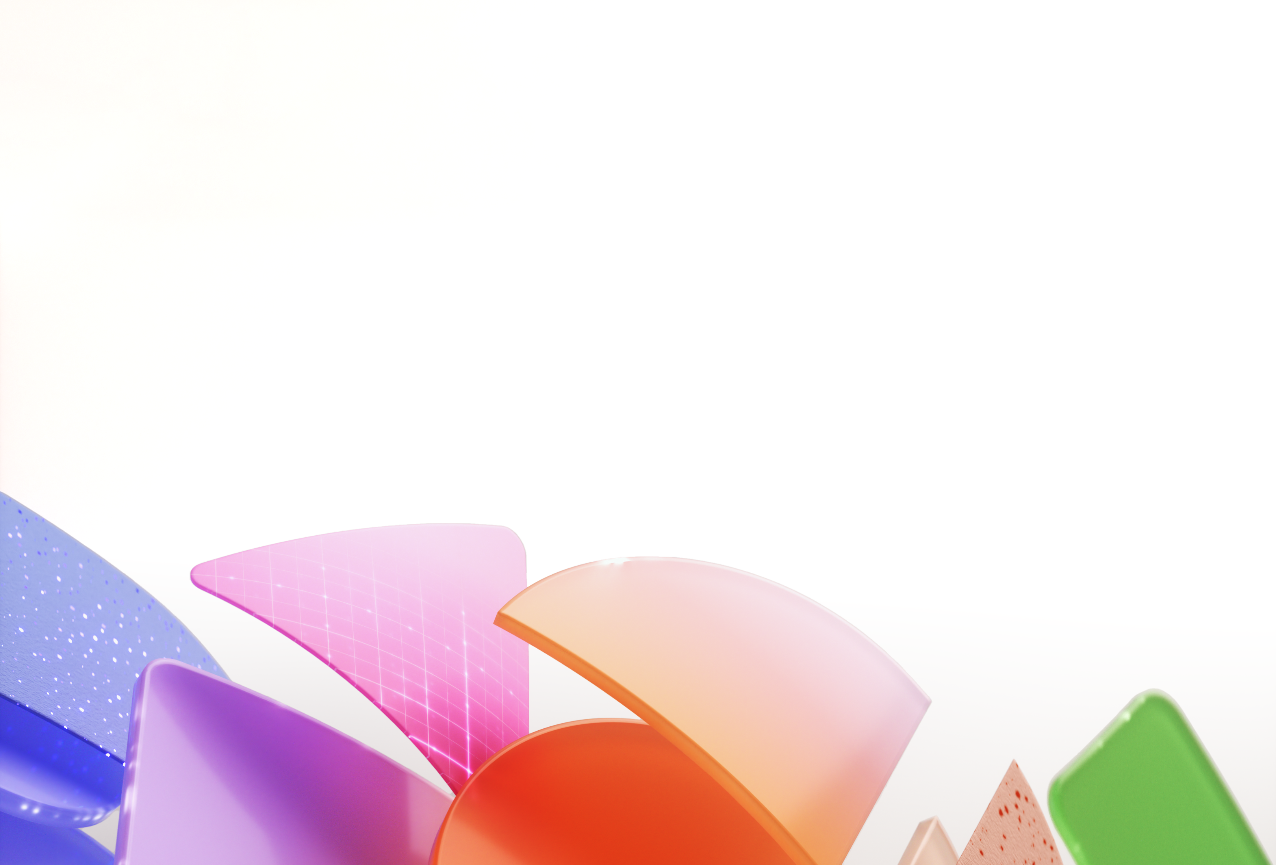 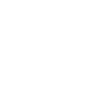 Overview and KPIs
Use Case by Role
Day in the Life
KPIs play a crucial role in organizations, providing a compass to navigate toward success. Let's dive into KPIs for IT and how Copilot can assist.
Copilot can simplify the tasks that IT pros perform every day. Look at key use cases and how Copilot can be your AI assistant along the way.
See how real-life IT pros are using Copilot in their day to day.
Using Copilot for Microsoft 365 in IT
IT professional’s goals include, increase digital transformation, optimizing collaboration, and adopting emerging technologies like serverless computing, AI, and the Internet of Things (IoT). However, they also grapple with challenges such as the work force skills gap and reducing spending. Balancing these goals and increasing need for efficiency is essential for IT professionals to thrive in today's fast-paced technological landscape.
Microsoft Copilot opportunity to impact key Industry KPIs
Goals and challenges
Reduce outstanding support tickets
Microsoft Copilot enhances customer support by integrating AI assistance into workflows.  With AI-assistance through bots,  documentation and enhanced collaboration, your support team can work together seamlessly, ensuring consistent and effective service delivery.
Decrease app downtime
Microsoft 365 Copilot is your secret weapon against app downtime. Imagine a world where issues are proactively resolved, system health is optimized, and your users experience uninterrupted productivity.
Copilot can help to reduce the workload on IT and support staff by assisting to: 
Create a Project Plan: Copilot assists IT professionals with tasks such as writing, editing, summarizing, and creating data visualizations. 
Document and Communicate Best Practice: Copilot assists in creating comprehensive documentation. Whether it’s documenting system configurations, network setups, or best practices, Copilot can generate clear and concise content. 
Procure New IT Solution: Copilot makes the procurement process easier for teams, by simplifying and speeding up common activities such as, communications, creating documents, or leading more productive meetings.
Reduce costs
Microsoft 365 Copilot offers a trifecta of cost-saving benefits for IT departments. First, by fostering increased collaboration, it streamlines knowledge sharing and problem-solving, reducing the need for redundant efforts. Second, its enhanced communication tools ensure efficient coordination among team members, minimizing delays and costly misunderstandings. Lastly, Copilot’s knack for quickly identifying problems allows proactive resolution, preventing costly downtime and resource wastage.
Copilot can assist with ...
Developer and Analyst
Project Manager
IT roles
IT Manager
Support Specialist
Accelerate growth
Cost savings and avoidance
Employee retention
KPI – Reduce outstanding support tickets
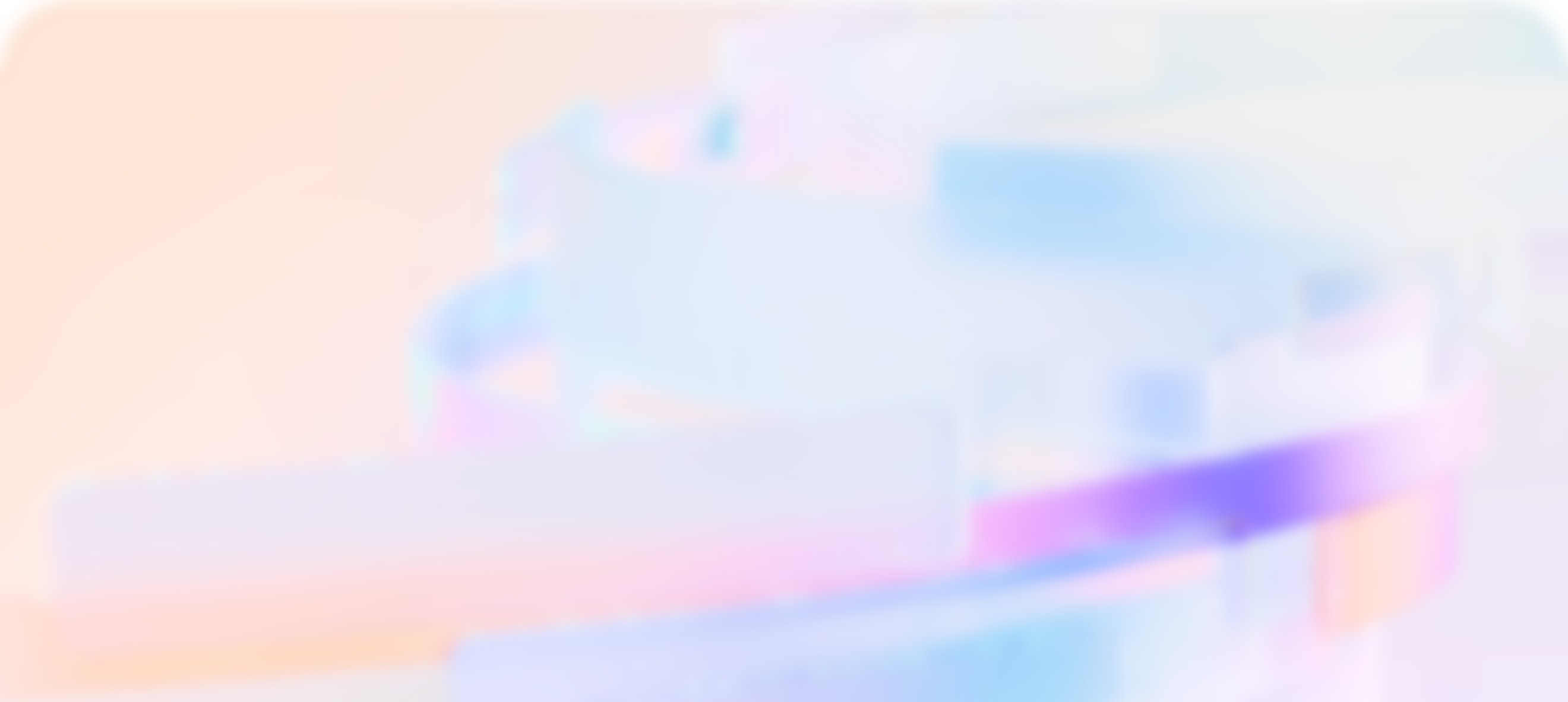 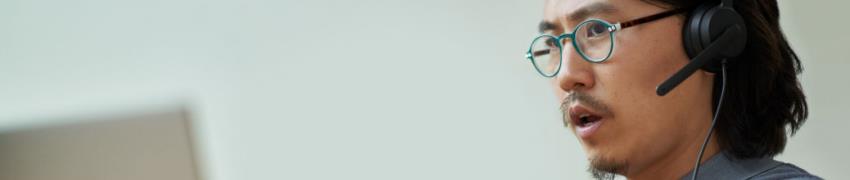 Roles
IT Service Desk Analyst
Services Desk Managers
Knowledge Base Curators
Project Manager
IT Managers
Imagine a scenario where customer inquiries are addressed swiftly, issues are resolved proactively, and your support team operates like a well-oiled machine. By leveraging Copilot’s intelligent insights and gained efficiency, you’ll be able to enhance customer satisfaction and optimize your team’s productivity and resource allocation.
Microsoft AI solutions
How Copilot can help reduce outstanding support tickets
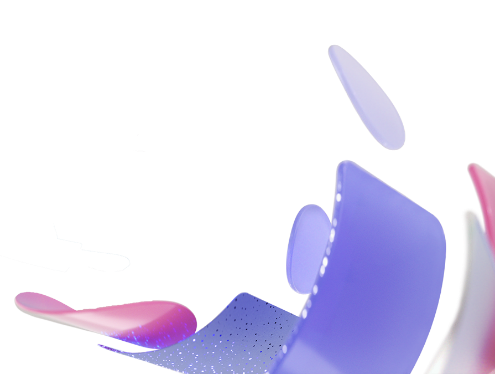 Increase support communications and follow up efficiency:
Have Copilot assist with emails inbound and outbound emails
Draft email comms and announcements with Copilot
Generate meeting notes and follow up items

Improve quality of support materials:
Improve awareness and educational materials 
Improve quality of emails and chats
Use Copilot to draft training guides
Use Copilot to enhance employee handbooks
Gets answer fast by searching internal sites and documents
Copilot for Microsoft 365
Microsoft Copilot
Microsoft Copilot Studio
KPI – Decrease app downtime
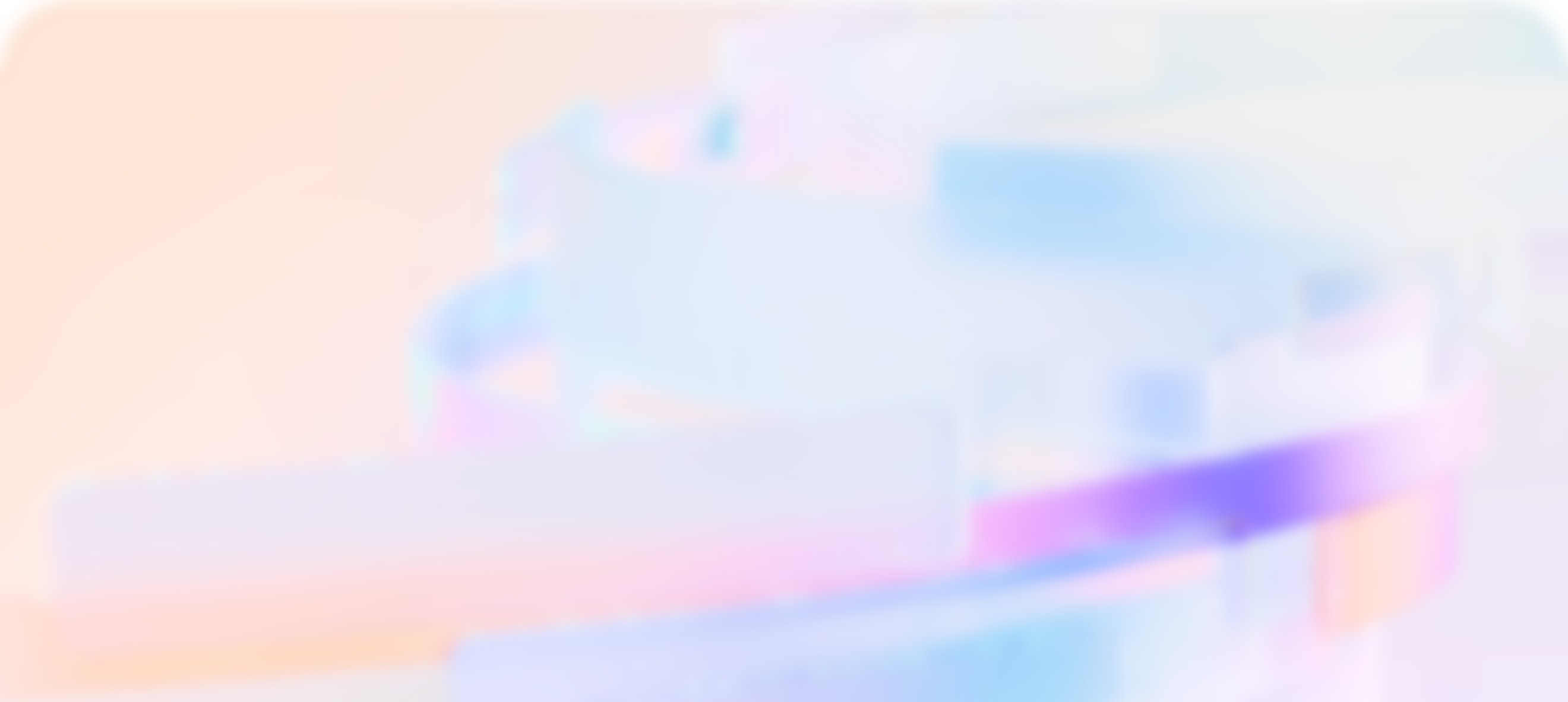 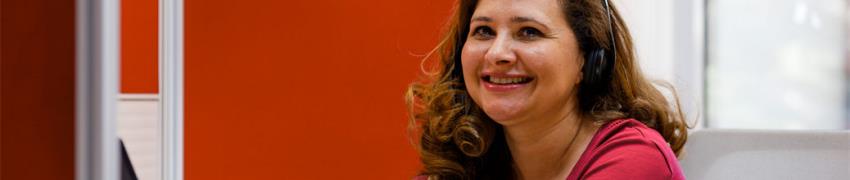 Roles
Support Specialist
Network Engineer
Incident Response Team
Cloud Architects 
Project Manager
Developers 
Product Managers
Imagine a world where your applications remain consistently available, seamlessly serving users without interruptions. Why is this important? Because app downtime can lead to lost revenue, frustrated customers, and damage to your brand reputation. Copilot provides your team with increased efficiency and productivity that supports them as they keep the apps running and maximizing user satisfaction.
Microsoft AI solutions
How Copilot can help decrease app downtime
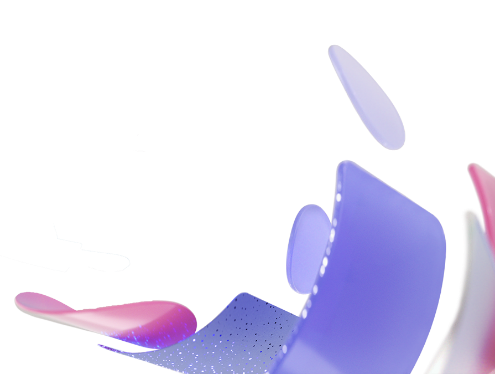 Respond to user complaint or inquiry:
Respond quickly to inbound emails 
Access customer records for improved support
Gets answer fast by searching internal sites and documents 

Speed up internal communications:
Draft emails with Copilot
Draft email comms and announcements with Copilot
Save time on administrative activities:
Generate meeting notes and follow up items
Copilot for Microsoft 365
Microsoft Copilot
Microsoft Copilot Studio
KPI – Decrease costs
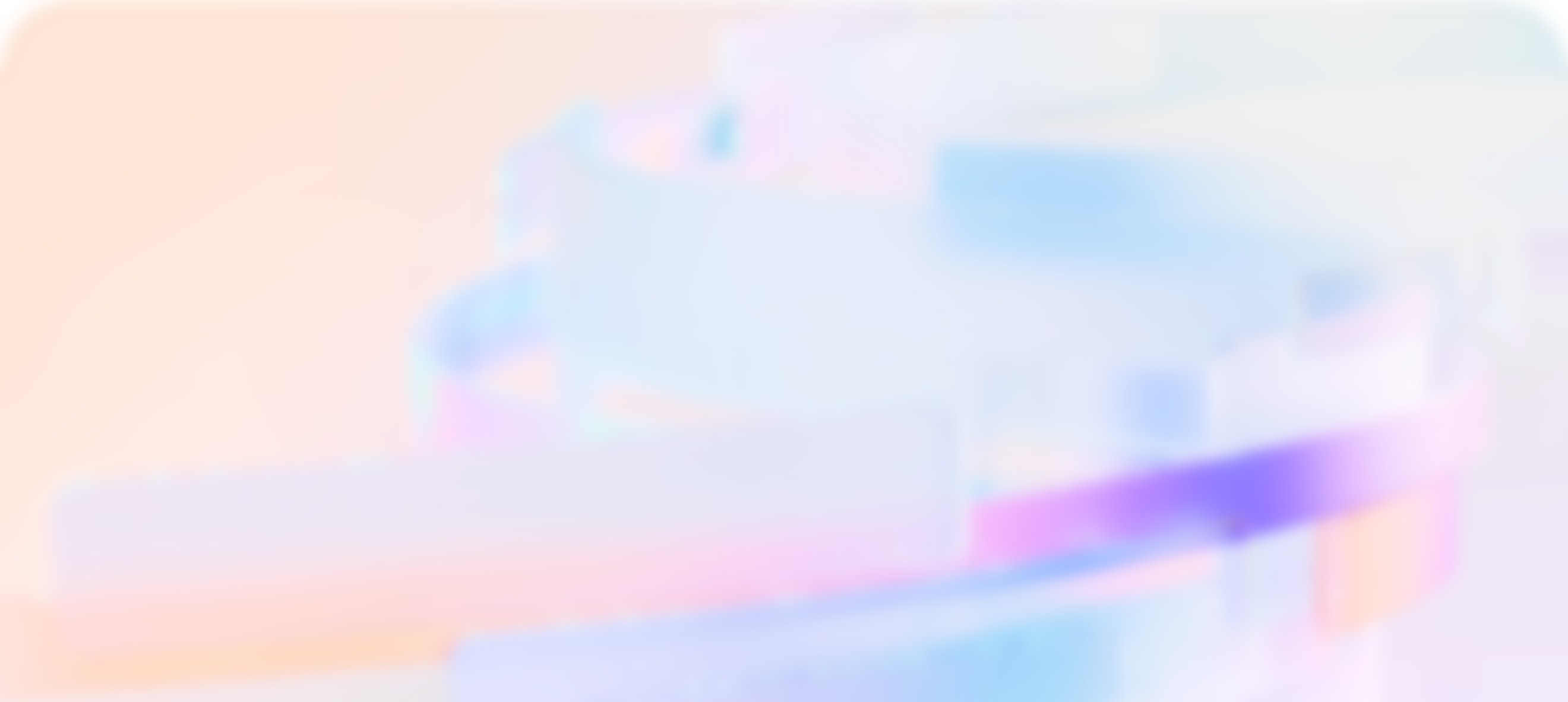 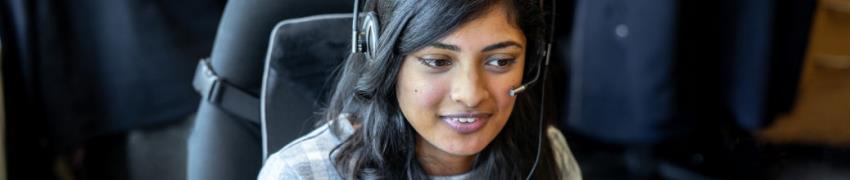 Roles
Chief Information Officer
IT Managers
Procurement Specialist 
IT Operations team
Whether it’s trimming operational expenses, streamlining processes, or maximizing the value of investments, cost reduction directly impacts profitability, competitiveness, and long-term sustainability. By strategically managing costs, businesses can allocate resources more efficiently, enhance financial stability, and remain agile in an ever-evolving market.
Microsoft AI solutions
How Copilot can help reduce costs
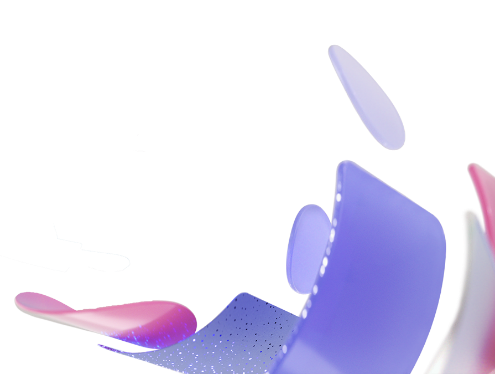 Create internal feedback loop to identify cost saving areas: 
Draft employee surveys focused value of resources utilized and ideas for cost savings
Analyze surveys to gain valuable insights into what makes employees happy or areas that need improvement within the organization

Improve employee efficiency and productivity: 
Have Copilot assist with emails and document drafts
Save time on administrative activities such as generating meeting notes and follow up items
Copilot for Microsoft 365
Microsoft Copilot
Use Case | Create a Project Plan
Decrease Costs
Potential benefits
1. Summarize Requirements and Data
2. Discuss the plan
3. Brainstorm risks
Leverage Copilot to summarize all requirements and related data to build the framework for the project.
Meet with the team to discuss the project plan and delegate responsibilities to team members based on their expertise.
Whiteboard potential risks with the team and leverage Copilot to create an initial list and categorize all the items at the end of the session.
Copilot in Loop
Copilot in Word
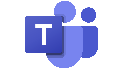 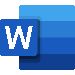 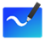 Copilot
Copilot in Word
Copilot
Copilot in Teams
Copilot in Teams
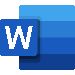 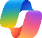 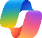 Clearly outline the project’s purpose, goals, and deliverables using Copilot in Word.
Summarize the meeting and list the action items discussed and their status using Copilot in teams.
Incorporate all categorized items into original project plan document using Copilot for Word.
6. Revise support procedures
4. Coordinate updates
5. Create an executive update
After project is completed, use Copilot to revise procedures and change management documents for support teams and admins.
Create a presentation to brief the CIO on the project status and results. Use Copilot to create slides based on the project plan.
Coordinate all update activities in a Teams channel. Produce summaries to channel activities each morning to stay up to date.
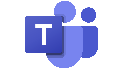 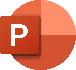 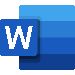 Copilot in Word
Copilot in PowerPoint
Create a presentation from Project Plan Word document.
Stay informed on project activities by using Copilot to summarize communications.
Ensure high writing quality using Copilot to revise first drafts.
Use Case | Document and Communicate Best Practices
Increased Job Satisfaction
Faster Completion Times
Skill Development
Improved Documentation Quality and Accuracycy
Potential benefits
1. Document Solution
2. Get Customer Information
3. Brainstorm Ideas
Craft document that outline steps for best practice. In addition, add specific results generated from solution.
Using plugins built in Copilot Studio, easily access CRM information to pull customer information that supports best practice impact, such as opportunity pipeline and customer revenue.
Create list of ideas to optimize best practice.  Leverage Copilot to create an initial list. Then categorize all the items at the end of the session.
Copilot Studio in Copilot for Microsoft 365
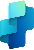 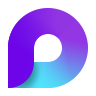 Copilot in Loop
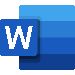 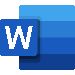 Copilot in Word
Copilot in Word
Quickly make create draft and pull in data from data sources to support outcomes.
Rapidly gather critical information to support newly identified best practice.
Accelerate your project as you plan and collaborate easier with Copilot in Loop.
6 Revise support procedures
4. Summarize conversations
5. Create an executive update
Based on the Leadership teams comments revise best practice documents for future use.
Create a presentation to brief the Leadership Team on this new best practice. Use Copilot to create slides based on the project plan.
Prepare communication and incorporate summaries and action items from previous meeting.
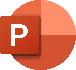 Copilot in Outlook
Copilot in Word
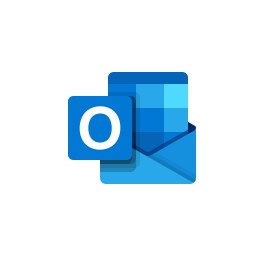 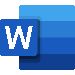 Copilot in PowerPoint
Quickly make summarize LT feedback to improve the quality of the best practice documentation.
Create a presentation from best practice documentation located in Word.
Summarize and the latest conversation​s and assign action items.
Use Case | Procure New IT Solution
Reduce Costs
Potential benefits
1. Gather Business Requirements
2. Research Solutions
3. Create a Build vs. Buy Analysis
Aggregate multiple threads of conversations to create a wholistic view of all essential business requirements for the new solution.
Quickly identify and summarize existing solutions in market with Microsoft Copilot.
Compile quotes from vendors and work with internal development teams to build a variance analysis with Copilot In Excel.
Copilot in Excel
Copilot in Whiteboard
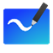 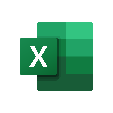 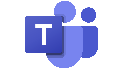 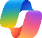 Copilot in Teams
Copilot
Be present during the meeting by relying on Copilot in Teams for transcription and summary.
Save time and increase accuracy by asking Copilot to prepare a summary of information gathered from multiple sources.
Leveraging the variance analysis, whiteboard the pros and cons for each solution.  Utilize Copilot in Whiteboard to categorize the initial list.
6. Create and Send Launch Communication
4. Create Solution RFP
5. Summarize weekly status meeting
Use Copilot in Outlook to easily draft an email announcing the new solution and thanking contributors.
Hold status update meetings to track the procurement process. Use Copilot to summarize each meeting and list open items
Draft RFP to the selected vendors using Copilot to take content from your emails, meeting notes, and presentations.
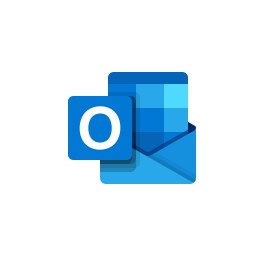 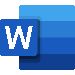 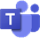 Copilot in Outlook
Copilot in Word
Copilot In Teams
Use Copilot to review your email to ensure that is clear, concise, and impactful.
During the meeting you can ask Copilot for suggestions on questions to ask or next steps to discuss to keep the conversation on track.
Document and socialize the RFP to ensure all business requirements are being met, and all necessary approvals have been received.
A day in the life of a Launch Infrastructure Manager
8:00 am
9:30 am
10:00 am
Jeffa Launch Infrastructure Manager in Finance
Jeff begins his day wanting to get caught up on a few meetings he missed the day before. He also asks Copilot to provide a list of open Jira assigned to him using plugins built in Copilot Studio.
He later has a regular 1:1 with a business stakeholder and wants to prep for the meeting. He knows there a number or key topics to discuss that came through email, Teams, and various documents.
Jeff is working with a team on a proposal to transform a launch process. He received a 40+ PowerPoint deck on the proposal but wants to share a whitepaper with his stakeholder audience.
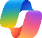 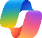 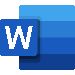 Copilot
Copilot
Copilot in Word
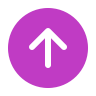 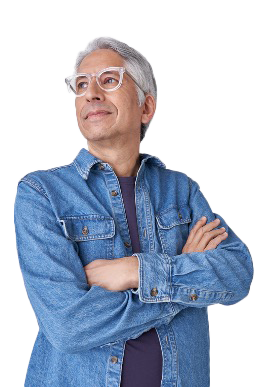 Summarize meeting notes and actions for meetings recorded yesterday and call out any specific actions called out for me.
Summarize the emails, Teams messages, and documents and be sure to list all asks and actions that need to be discussed or closed out.
Generate whitepaper from PowerPoint with the following key headings and be clear on next steps and schedule.
4:00 pm
11:00 am
2:00 pm
After completing his review of the engineering scenarios, he utilizes copilot to draft PPT to share with key stakeholders the next week.
Switching gears, Jeff wants to review the list of submitted engineering scenarios that have come in across the organization as the final review is next week.
After creating the whitepaper, Jeff wants some help drafting a mail to his stakeholders to get feedback on the whitepaper so utilizes copilot.
Copilot in Outlook
Copilot Studio in Copilot for Microsoft 365
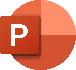 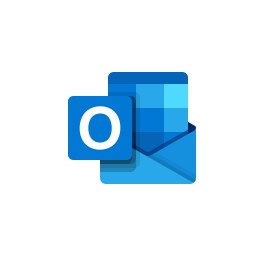 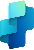 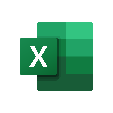 Copilot in Excel
Copilot in PowerPoint
Summarize engineering scenarios by key initiative, impact category and financial value in a table.
Draft an email to my stakeholders with this content ensuring it is clear and actionable on next steps.
Draft PowerPoint deck with content from the excel and create summary slides for the launch process proposal based on the word document.
A day in the life of an IT Administrator
7:30 am
8:00 am
9:00 am
Willis an IT Administrator at Contoso
Will arrives at the office and commands Copilot to check his emails and chats for any urgent issues. He uses Copilot in Outlook to draft replies confirming resolution for each issue.
He attends the daily standup to discuss priorities for the day. During the meeting Will uses Copilot to check for unanswered questions.
With no system issues to work on now, Will can revise a project plan. He commands Copilot to fill in some missing sections.
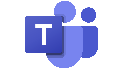 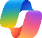 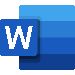 Copilot in Teams
Copilot
Copilot in Word
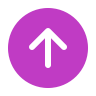 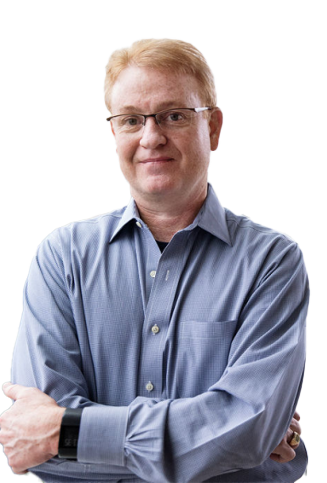 Summarize any incidents that have been reported last night from my email and chat messages.
Tell me if there are any unanswered questions and make some suggestions for questions that should be asked.
Create a paragraph on system setting changes from the Fabrikam system upgrade documentation.
4:00 pm
1:30 pm
3:00 pm
At the end of the day Will has some time to research new devices for the next laptop upgrade. He commands Copilot to produce a report on the best laptops for business users.
Will returns to Teams to catch up on a meeting he missed when he had to troubleshoot a server issue. He checks out the recap and asks for the key points and action items.
Will revises his presentation for a meeting with HR on his recommendations for a new employee experience solution that HR has requested. He uses Microsoft Copilot to summarize the product website and then turns it into a slide.
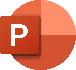 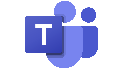 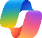 Copilot in Teams
Copilot
Copilot in PowerPoint
Summarize this meeting and provide the key points and action items
Add a slide based on [copy summary of the web site]
What are the most popular laptops for enterprise organizations this year?